1
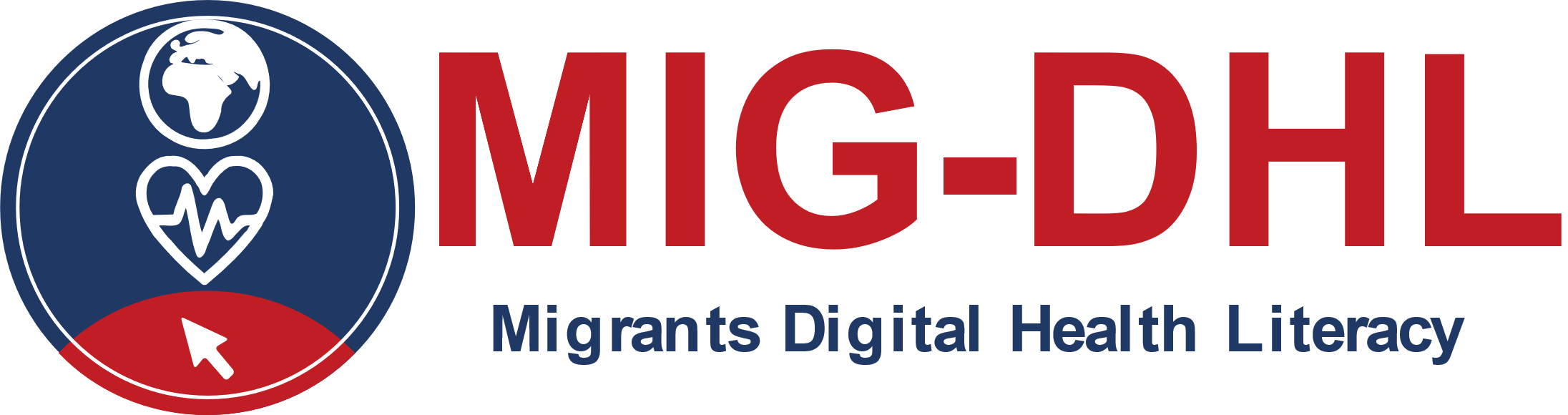 2
3
4
5
Módulo 6.2Ser activo en el entorno digital
6
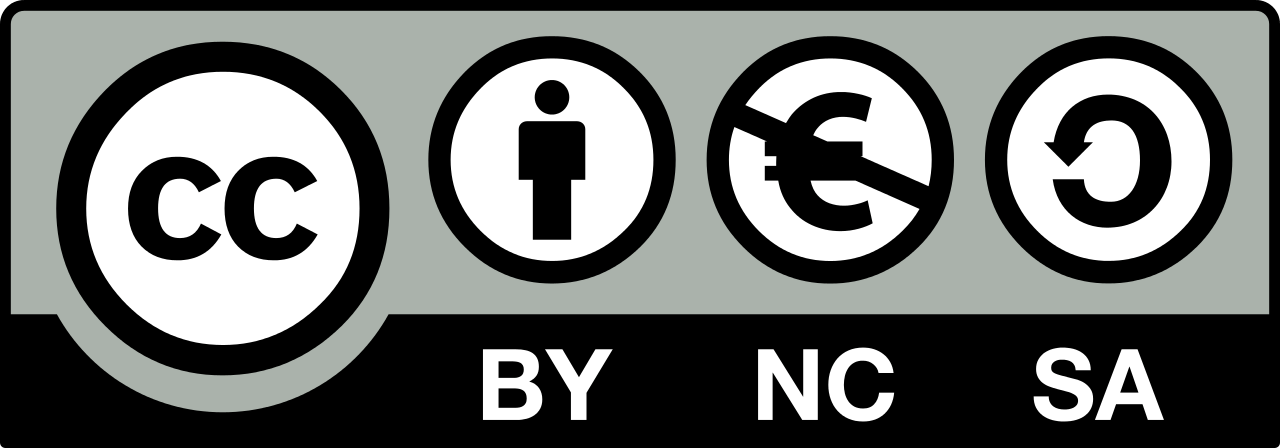 El apoyo de la Comisión Europea a la elaboración de esta publicación no constituye una aprobación de su contenido, que refleja únicamente las opiniones de los autores, y la Comisión no se hace responsable del uso que pueda hacerse de la información contenida en ella.
Socios
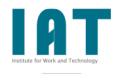 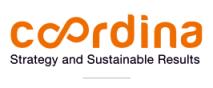 WESTFALISCHE HOCHSCHULE GELSENKIRCHEN,BOCHOLT, RECKLINGHAUSEN
GELSENKIRCHEN, ALEMANIA
www.w-hs.de
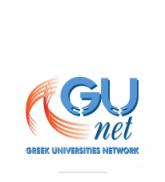 COORDINA ORGANIZACIÓN DE EMPRESAS YRECURSOS HUMANOS, S.L.
VALENCIA, ESPAÑA
coordinar-oerh.com
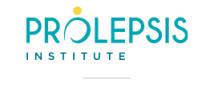 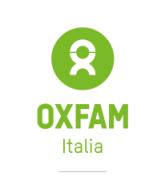 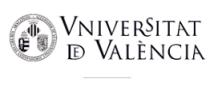 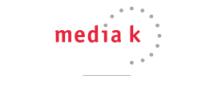 PROLIPSIS
ATENAS, GRECIAwww.prolepsis.gr
UNIVERSIDAD DE VALENCIA
VALENCIA, ESPAÑA
www.uv.es
media k GmbH
Bad Mergentheim, ALEMANIA
www.media-k.eu
AKADIMAIKO DIADIKTYO (GUnet)
ATENAS, GRECIA
www.gunet.gr
OXFAM ITALIA INTERCULTURA
AREZZO, ITALIA
www.oxfamitalia.org/
6.2.4 Resumen del programa de formación MIG-DHL
Las siguientes diapositivas ofrecen un breve resumen del programa de formación.
6.5 Resumen del módulo 6
Resumen del módulo 1
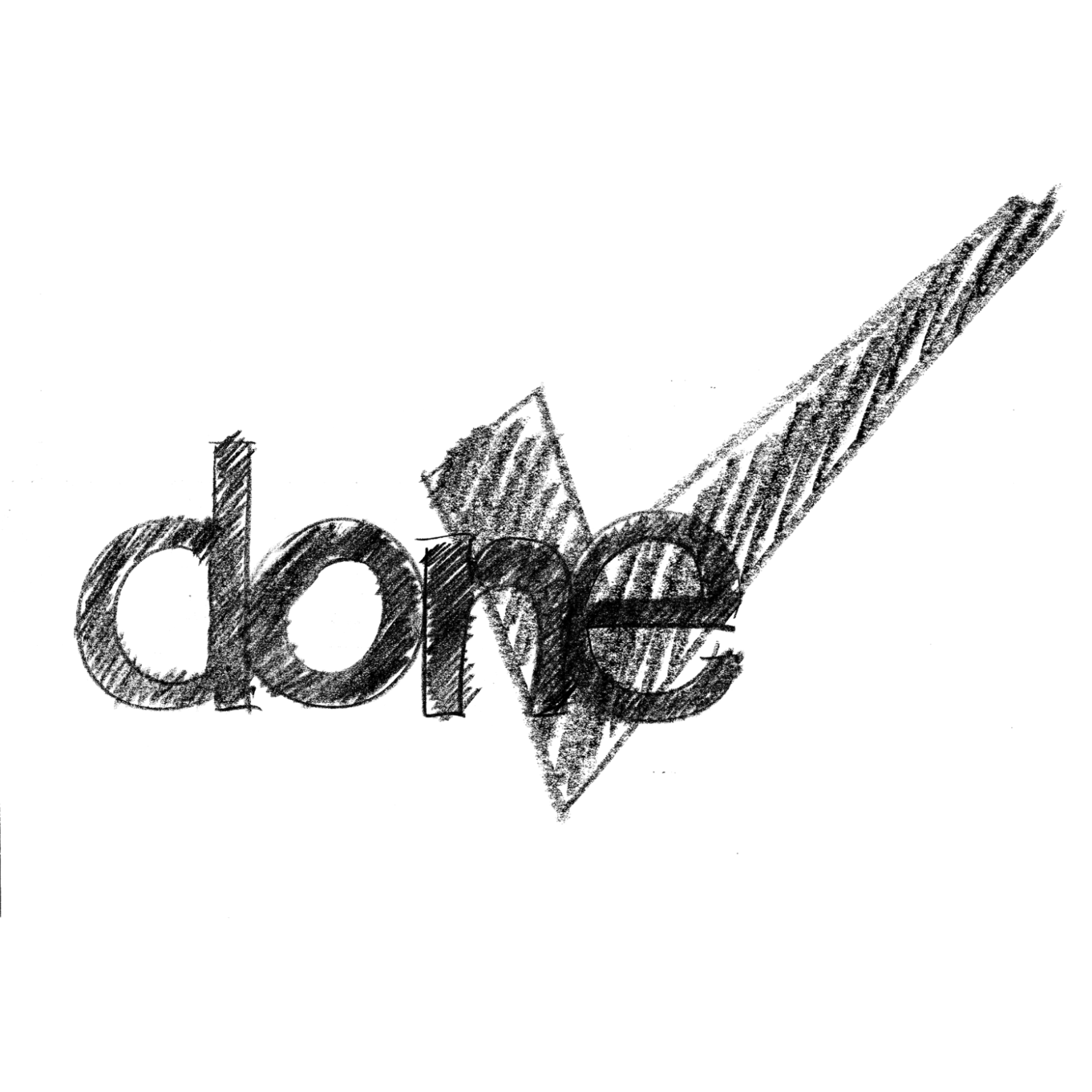 Qué es la alfabetización sanitaria digital
Habilidades operativas
Habilidades de navegación
Búsqueda de información 
Evaluación de la fiabilidad
Determinar la relevancia
Añadir contenido
Proteger la privacidad
Fuente | Licencia Pixabay
6.5 Resumen del módulo 6
Resumen del módulo 1
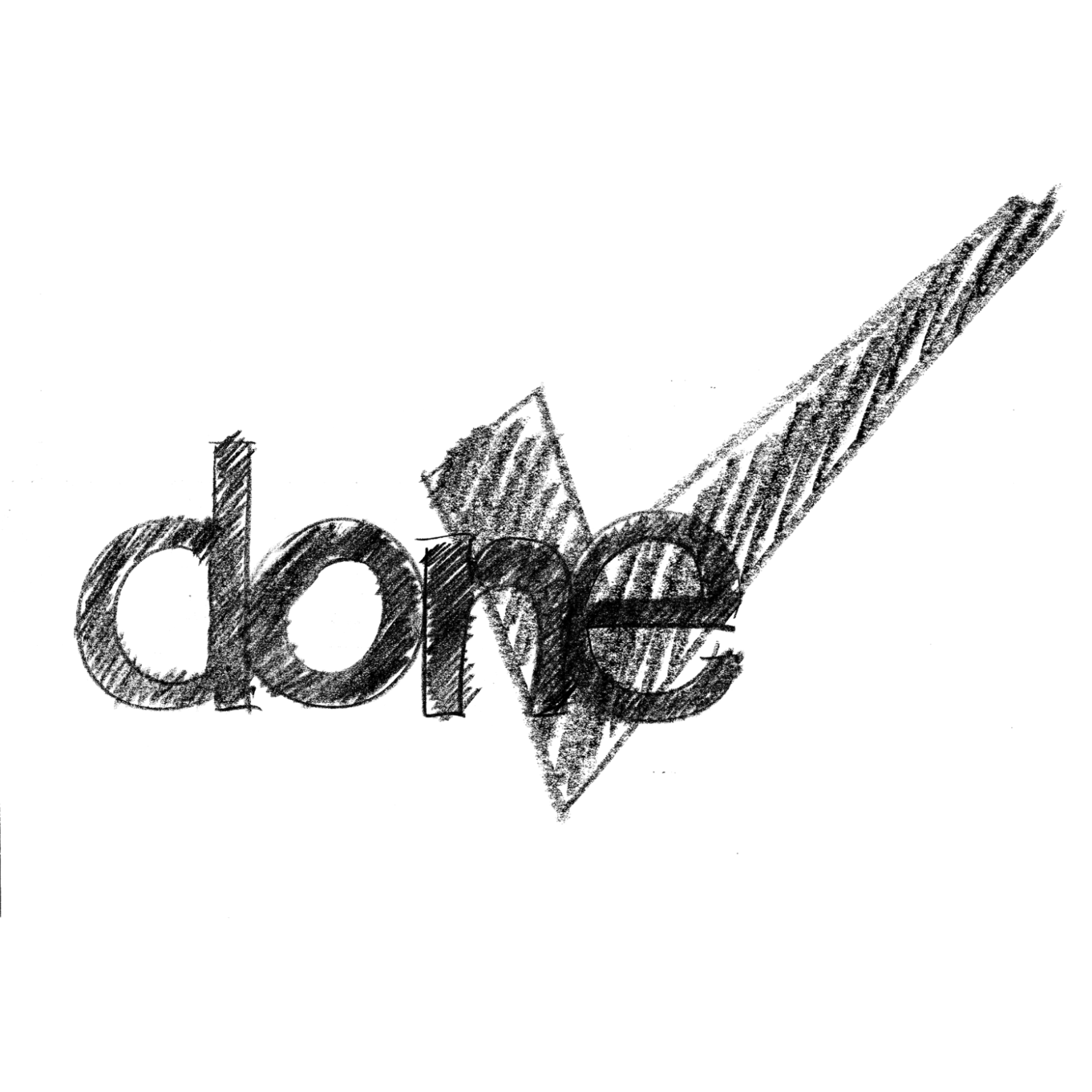 ¿Por qué es importante la alfabetización sanitaria digital?
Relevancia de la alfabetización sanitaria digital (en general)
Relevancia de la alfabetización sanitaria digital para la gestión de la propia salud
6.5 Resumen del módulo 6
Resumen del módulo 2
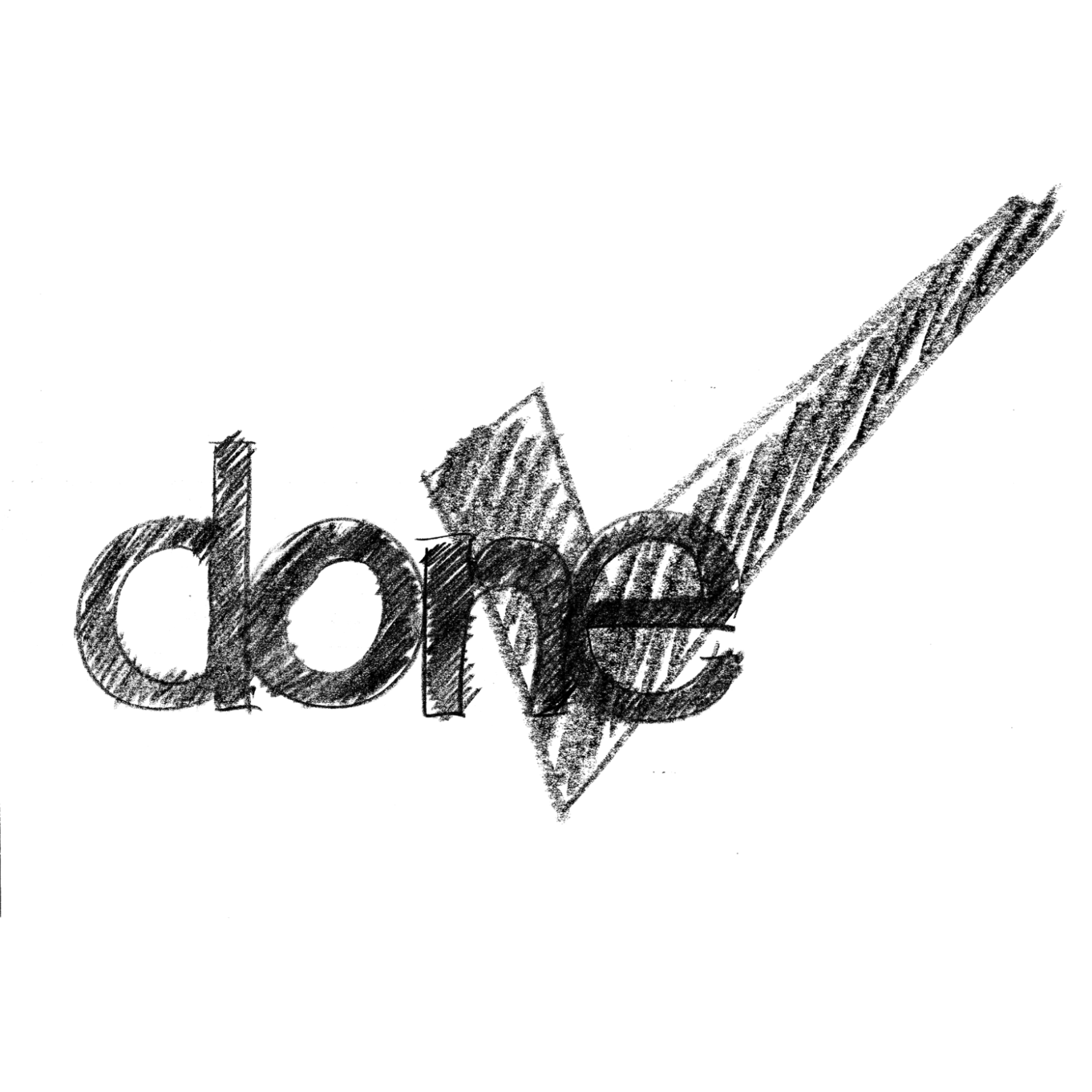 Principales problemas sanitarios al aterrizar en un nuevo país
Diversos riesgos para la salud de los migrantes durante todas las etapas del viaje migratorio
Diferencias culturales que influyen en las narrativas sanitarias entre el país de origen y el de acogida 
Herramientas en línea que pueden facilitar la comprensión de los problemas de salud y las circunstancias específicas de cada país relacionadas con la salud
Problemas de salud de los inmigrantes y cómo afrontarlos 
Terminología sanitaria específica de cada país y exploración de herramientas útiles en línea
Estrategias de prevención de riesgos para la salud y cómo encontrar fuentes online fiables y relevantes
6.5 Resumen del módulo 6
Resumen del módulo 3
¿Qué es un Sistema Nacional de Salud?
¿Cómo funciona mi Sistema Nacional de Salud?
¿Cuáles son mis derechos y obligaciones como usuario? 
¿Qué servicios presta el Sistema Nacional de Salud?
Emergencia/urgencia
Admisión/entrada general (tarjeta sanitaria, número de la seguridad social) 
Médico de familia 
Hospital/especialista 
Servicios dentales 
Psicólogo 
Farmacia/droguería 
Vacunas
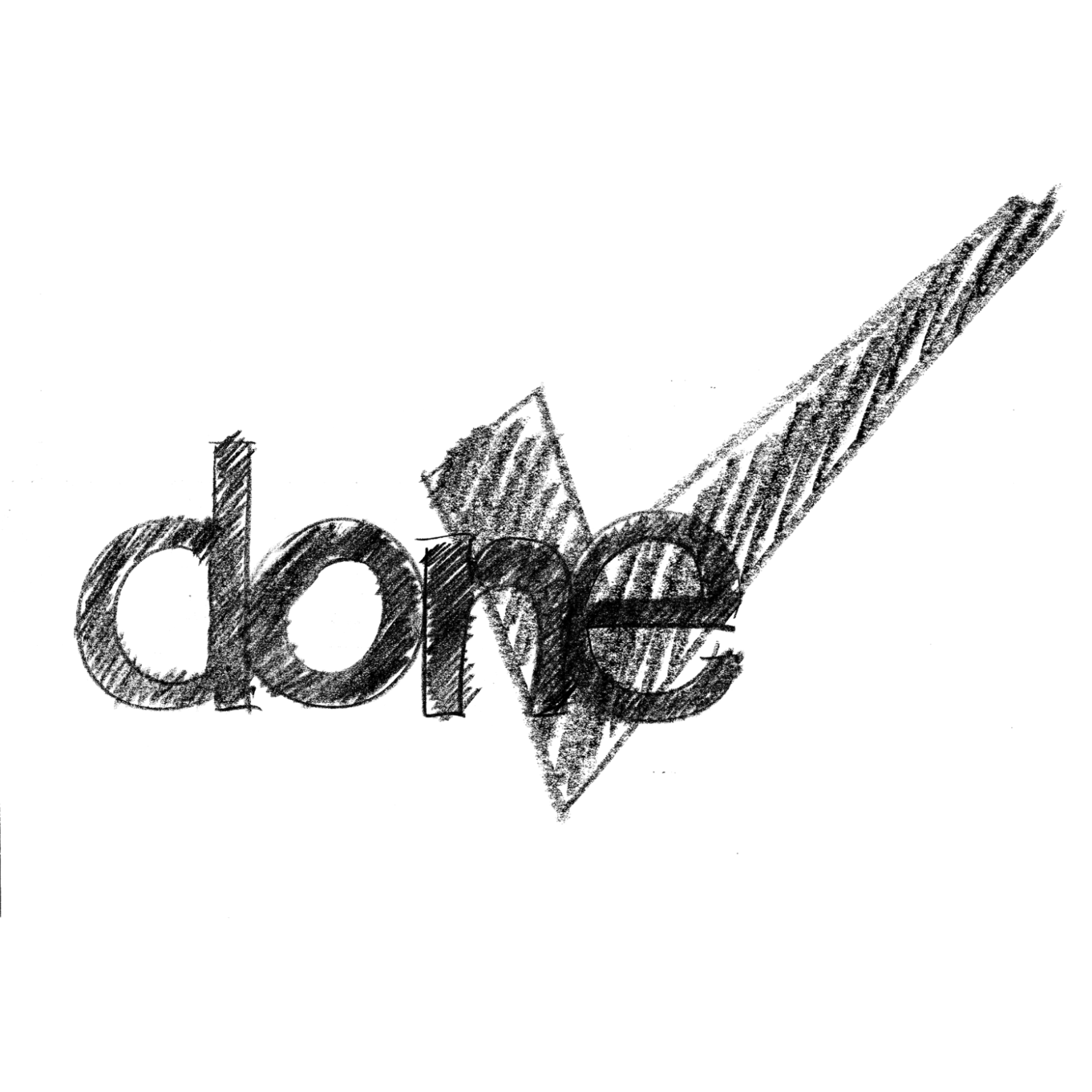 6.5 Programa de formación resumido
Resumen del módulo 4
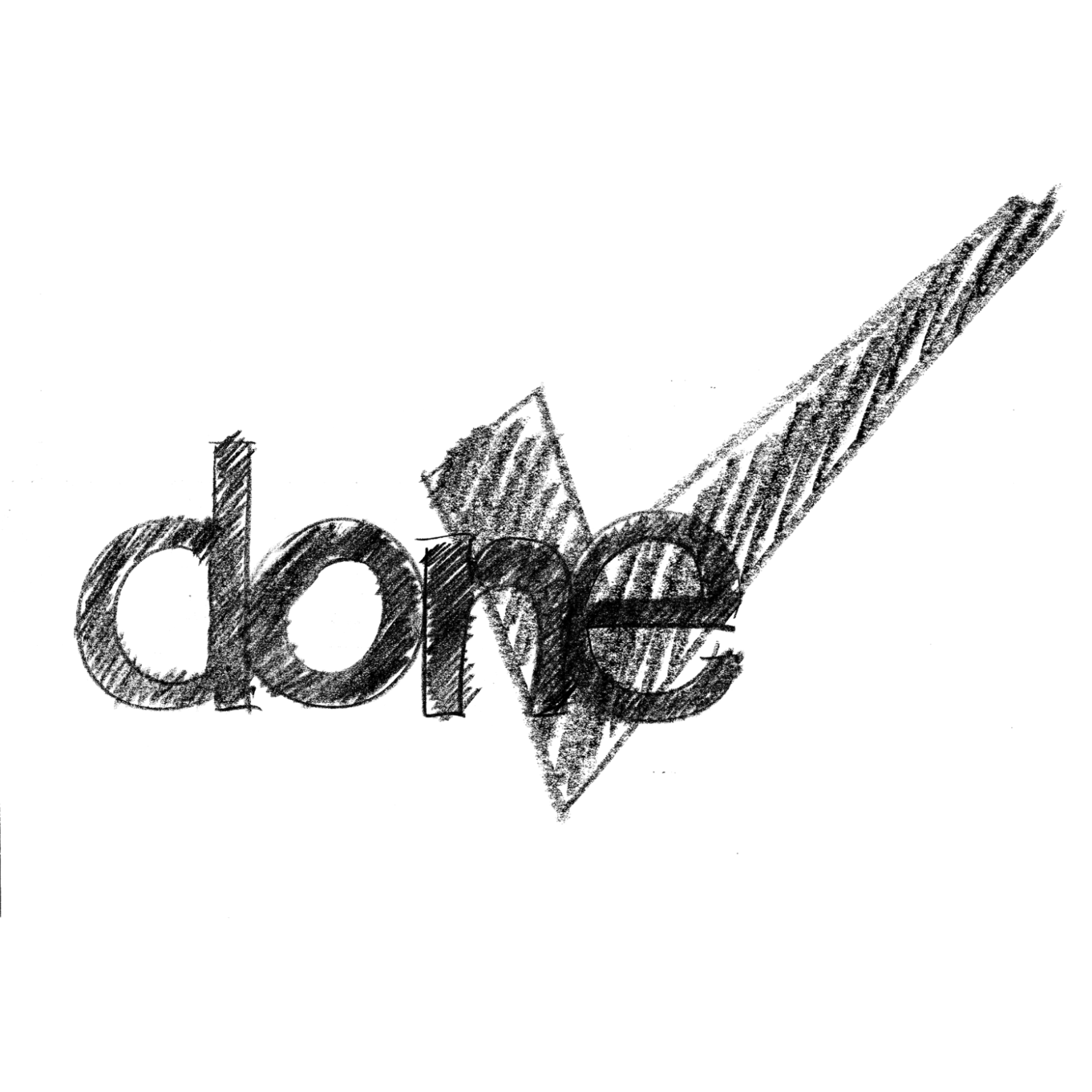 La alfabetización digital
Diferencias entre los dispositivos digitales
Cómo buscar en Internet
Algunos conceptos y consejos básicos sobre seguridad y privacidad en el entorno digital
Se debatieron algunas herramientas de comunicación formal en el entorno digital
6.5 Resumen del módulo 6
Resumen del módulo 5
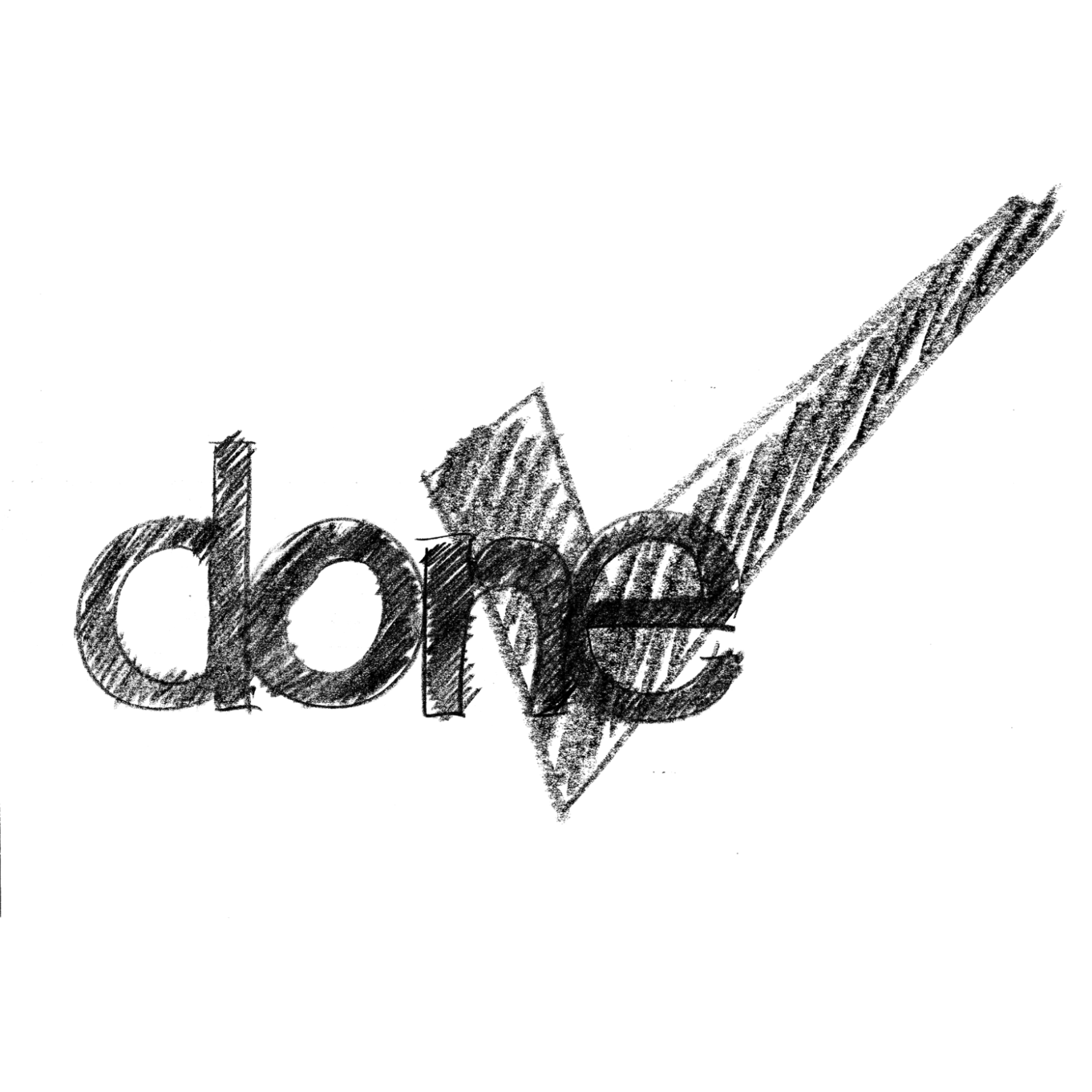 Navegar por el sistema nacional de salud a través de las diversas herramientas digitales en línea disponibles en mi país y región para 
Conocer las diferentes webs y apps y para qué sirven
Utilizar las diferentes webs y apps para resolver problemas reales de la propia gestión de la salud
Demostrar la adquisición de habilidades operativas, de navegación, de búsqueda de información, de evaluación de la fiabilidad y de determinación de la relevancia mediante el uso de diferentes sitios web y aplicaciones introducidas.
6.5 Resumen del módulo 6
Resumen del módulo 6
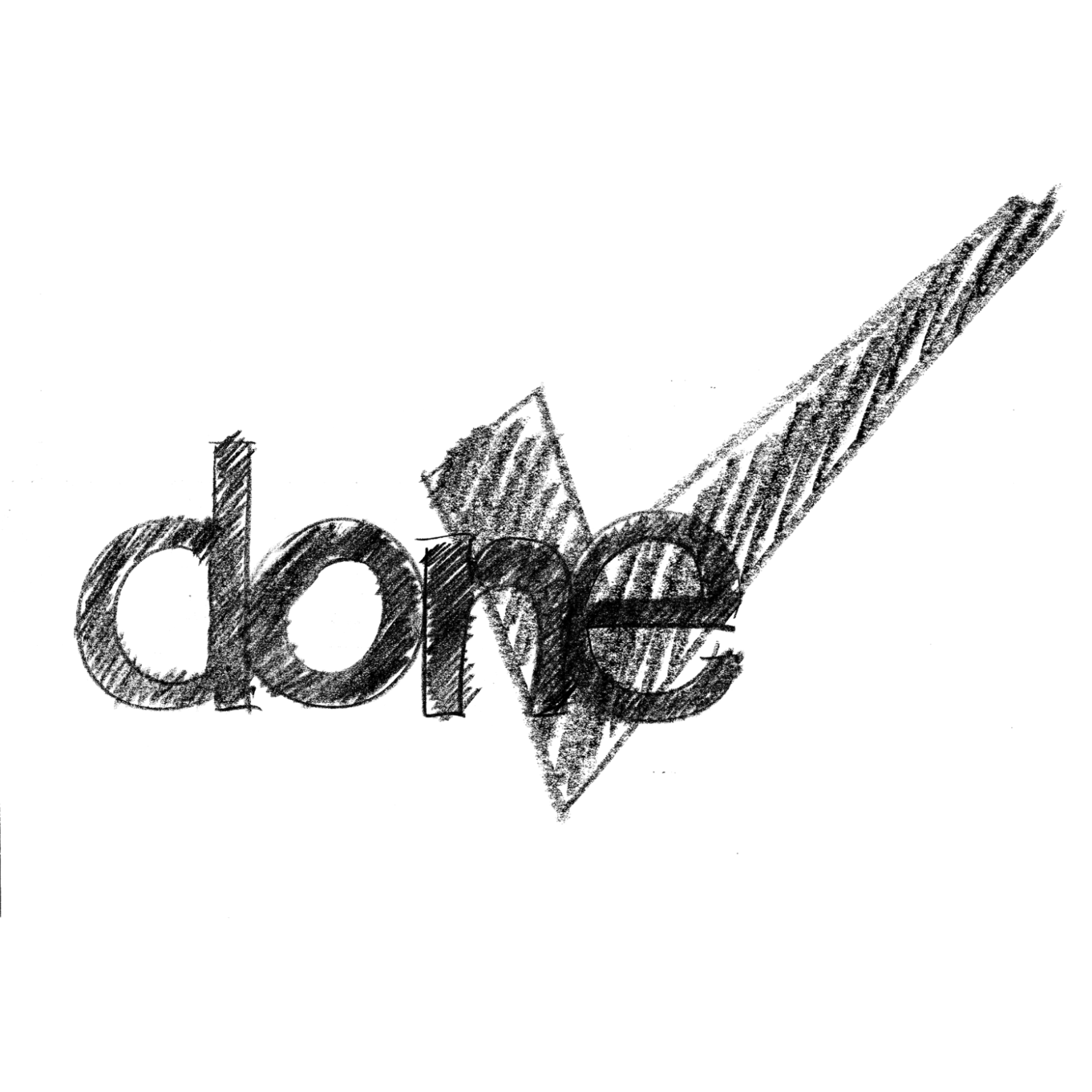 Ser activo en el entorno digital
Proteger la privacidad y los datos personales en el entorno digital
Factor de riesgo: Correo basura
Comunicación digital sobre información sanitaria (escribir un mensaje en un foro o un correo electrónico)
Actuar - resolver un problema relacionado con la salud: Actividad para comprometer todos los aprendizajes del curso
Evaluación del programa de formación
Por favor, haga una evaluación final del programa de formación
Ser activo en el entorno de la salud digital
6
¡ES LA HORA DE LA ENCUESTA!
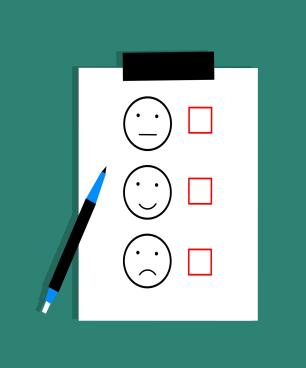 Fuente | Licencia Pixabay
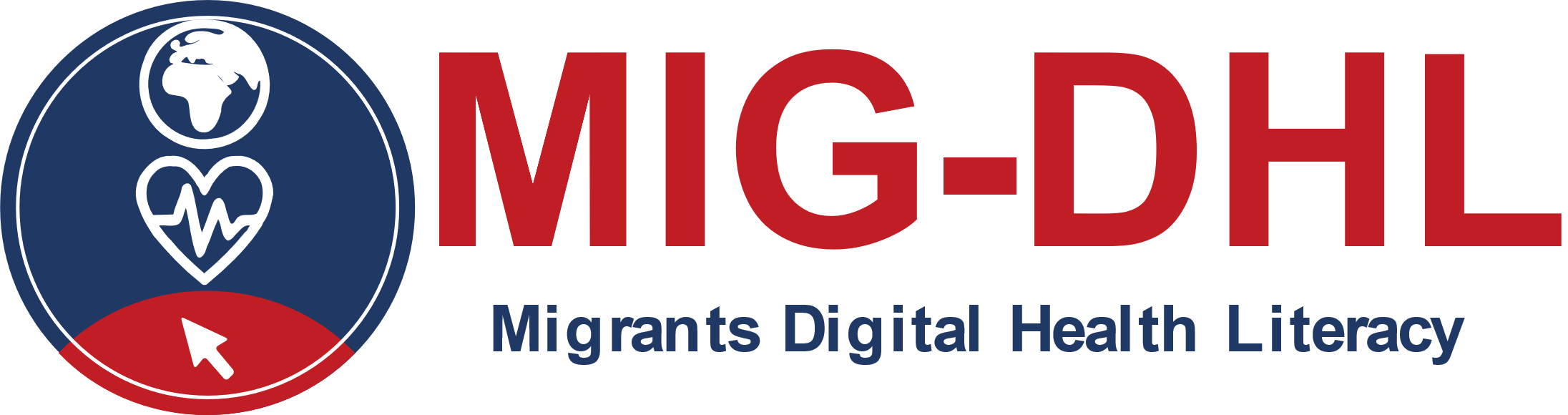 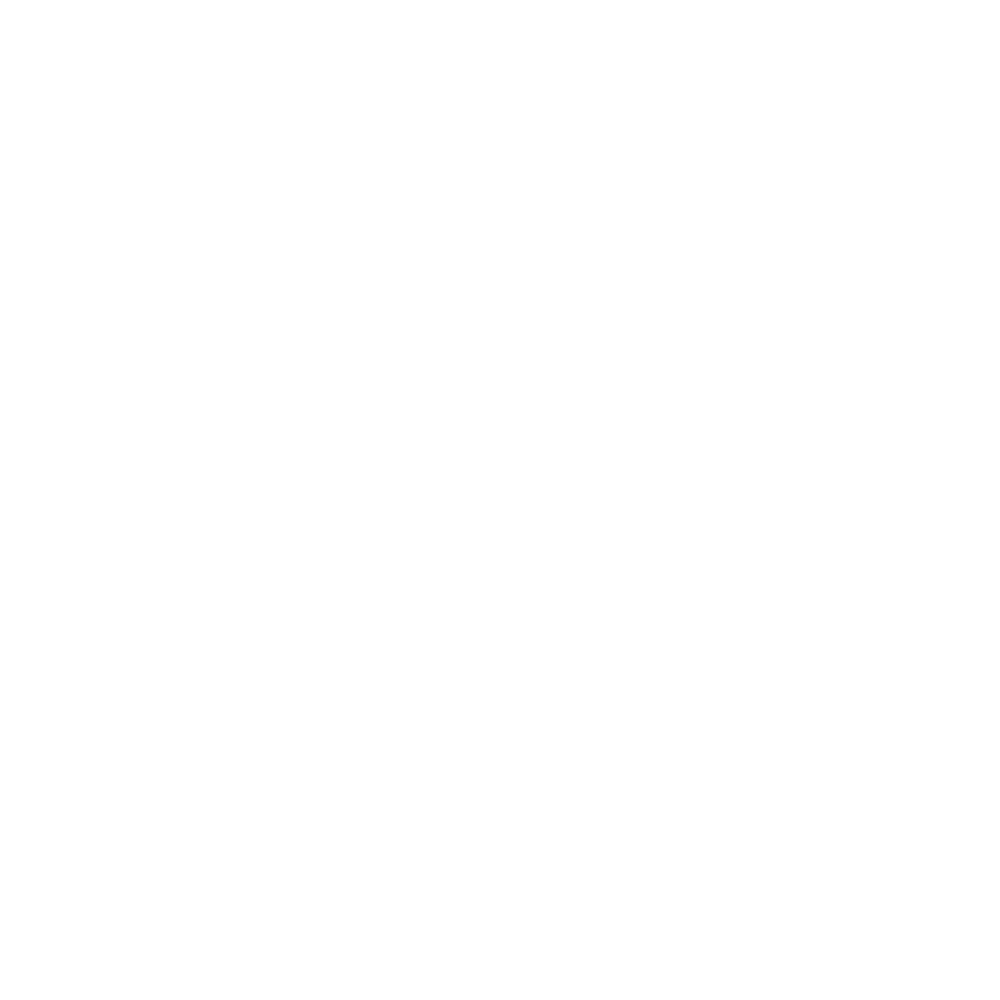 ¡Enhorabuena!Ha completado este módulo.
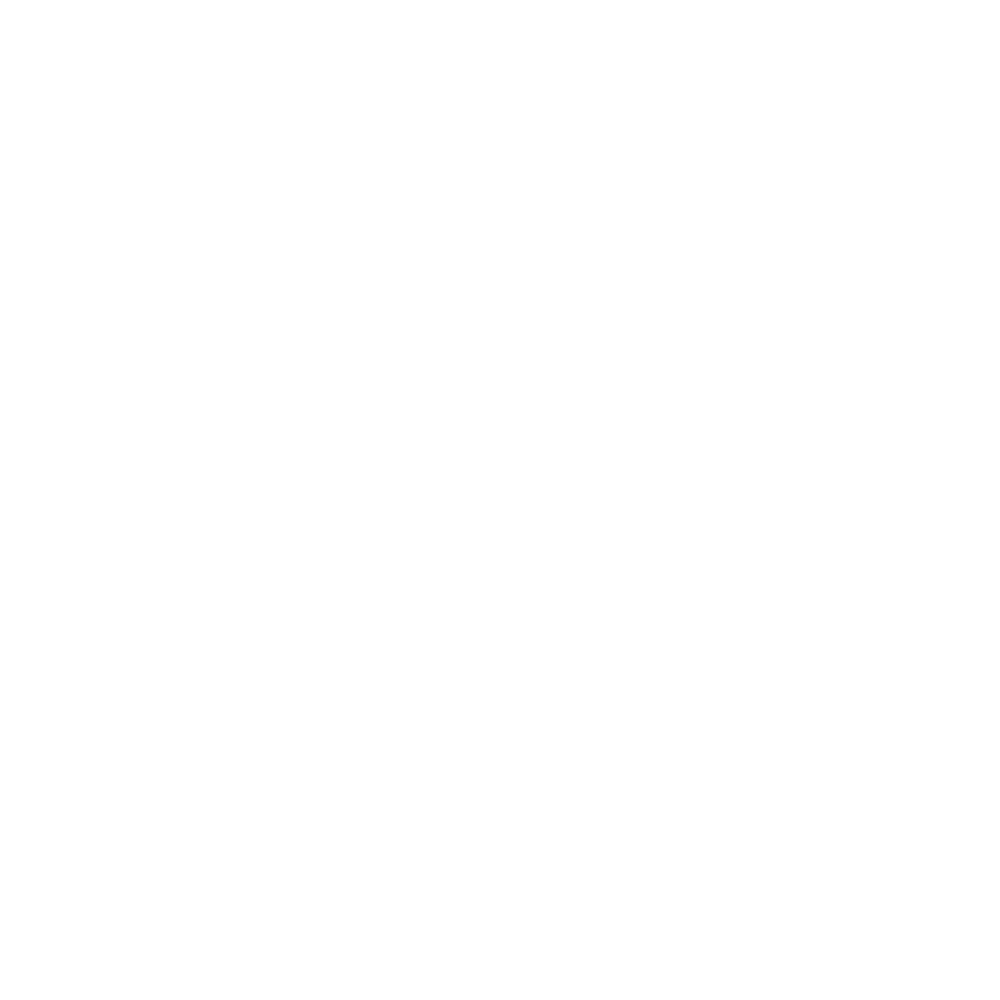 El apoyo de la Comisión Europea a la elaboración de esta publicación no constituye una aprobación de su contenido, que refleja únicamente las opiniones de los autores, y la Comisión no se hace responsable del uso que pueda hacerse de la información contenida en ella.
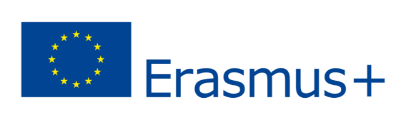